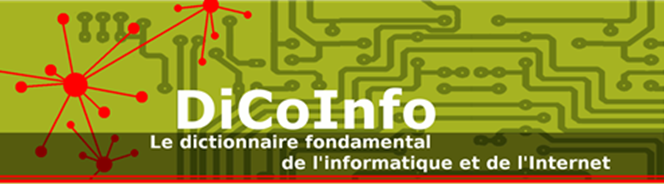 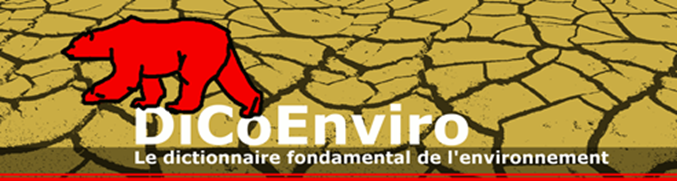 L’encodage des contrairesDiCoInfo et DiCoEnviro
Anne-Marie Gagné
OLST
Le 11 juin 2015
1
Déroulement:
L’opposition et l’antonymie en terminologie
Les catégories de contraires
L’encodage dans Oxygen
Pratique!
2
1.Définition et critères
Qu’est ce que l’antonymie/l’opposition?
3
1.Définition et critères
Relation binaire et réciproque
Incompatibilité sémantique entre termes d’un domaine
Paradoxalement : forte similarité sémantique
Toutes composantes en commun, sauf une importante qui les oppose = Antonymie, relation forte et pure.
4
1.Définition et critères
Critères :

Partie du discours
Classe sémantique (activité, entité, propriété)
Usage typique similaire (réalisations en commun)
Cooccurrence élevée
Liens morphologiques : préfixes a-, dé-, in-.
Structure actancielle
5
1. Notre typologie
6
2. Les antonymes
Méta-étiquette qui regroupe 3 catégories : pures, fortes et exclusives

Complémentaire (ANTI1)
Gradables (ANTI2)
Réversifs 
Réversifs 1 (REV1)
Réversif 2 (REV2)
7
2. Les Conversifs
Illustration de la relation de conversivité entre précéder et suivre
8
2. Les conversifs
Envoyer 
Agent{usager} ~  Patient{message} à Destinataire{usager} par Instrument {courriel}
	1		2			3				4

Recevoir
Destinataire{usager} ~  Patient{message} de Agent{usager} par Instrument {courriel}
	3			2			1			4

Donc: CONV31
9
2. Les contrastifs
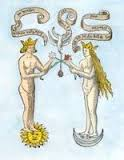 CONTR
Opposition multiples ou vagues
Subjectif et culturel
Contruits éloignés des perceptions brutes
	(Entités)
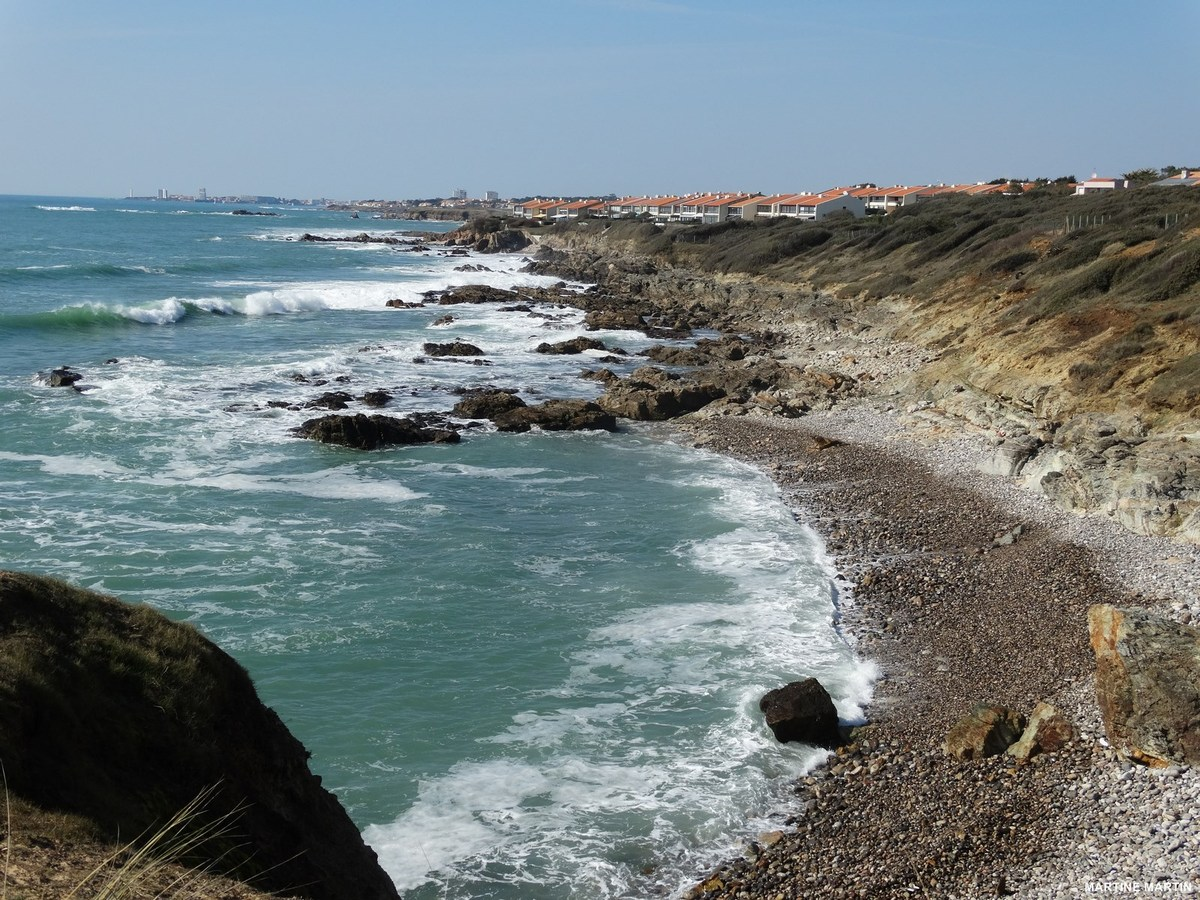 10
2. Classement
11
12
3. Encodage
Exemple de compatible dans la fiche incompatible:

<famille nom="Contraires">
<lien-lexical>
<explication-ra>Catégorie, ex. Complémentaire </explication-ra><explication-tt> Méta-étiquette, ex Antonyme</explication-tt><fonction-lexicale>Code, ex. Anti1</fonction-lexicale><lien identificateur="compatible" numero-acception="">compatible</lien>
</lien-lexical>
13
3. Encodage lien morphologique
<famille nom="Contraires">
  <lien-lexical parente="o">
<explication-ra>Complémentaire </explication-ra><explication-tt>Antonyme</explication-tt><fonction-lexicale>Anti1</fonction-lexicale><lien identificateur="compatible" numero-acception="">compatible</lien>
 </lien-lexical>
14
3. Encodage Oxygen
http://olst.ling.umontreal.ca/cgi-bin/dicoinfo/search2.cgi?ui=fr&lang=fr&mode=terme&prec=exact&equi=1&rq=incompatible
Encoder débrancher dans la fiche brancher 1b
http://olst.ling.umontreal.ca/cgi-bin/dicoenviro/search-enviro.cgi?ui=fr&mode=terme&equi=1&lang=fr&prec=exact&rq=brancher
15